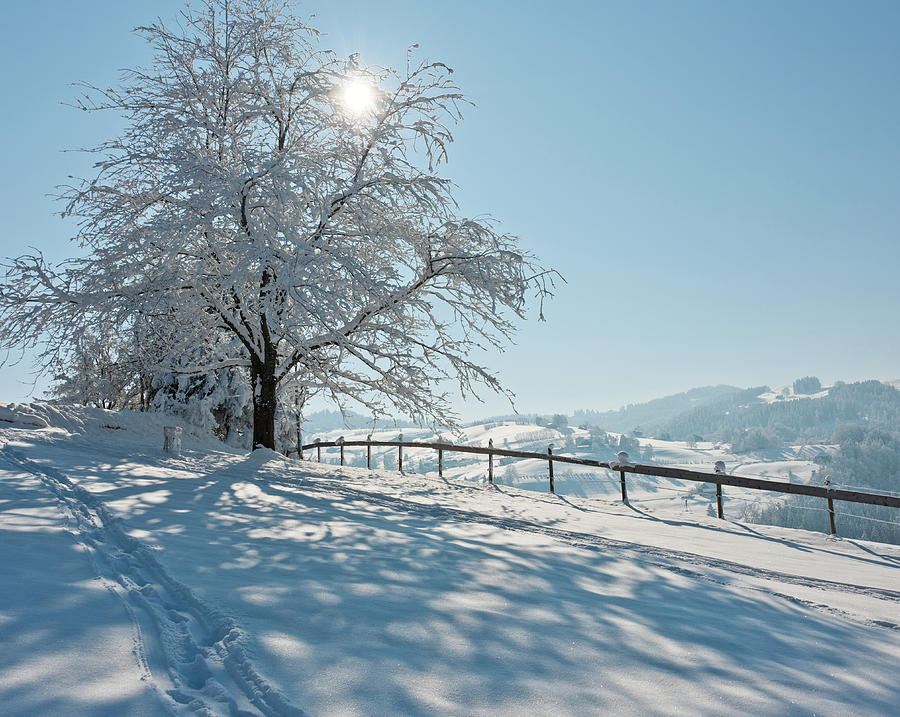 Come, let us  bow down in worship,
let us kneel before the Lord
our Maker – 

Psalm 95:6
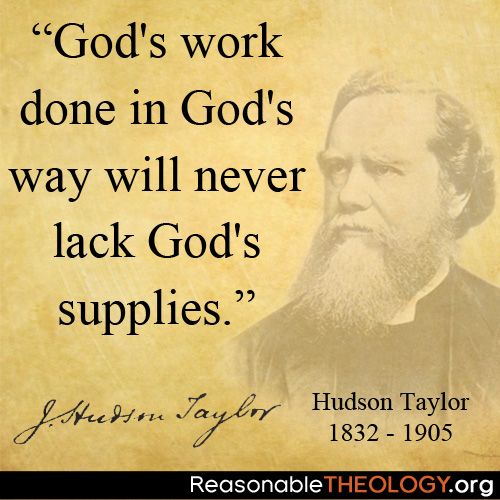 Today’s underlying philosophy:

Pragmatism

“Whatever works”

The end justifies the means.
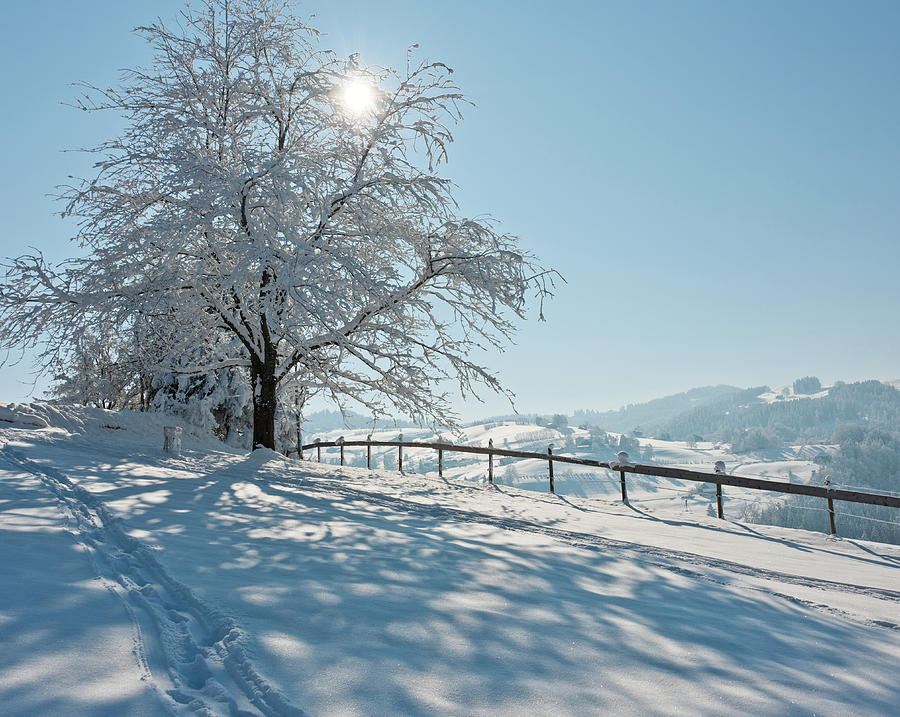 God’s Ways
and the Battle Before Us

Joshua 5
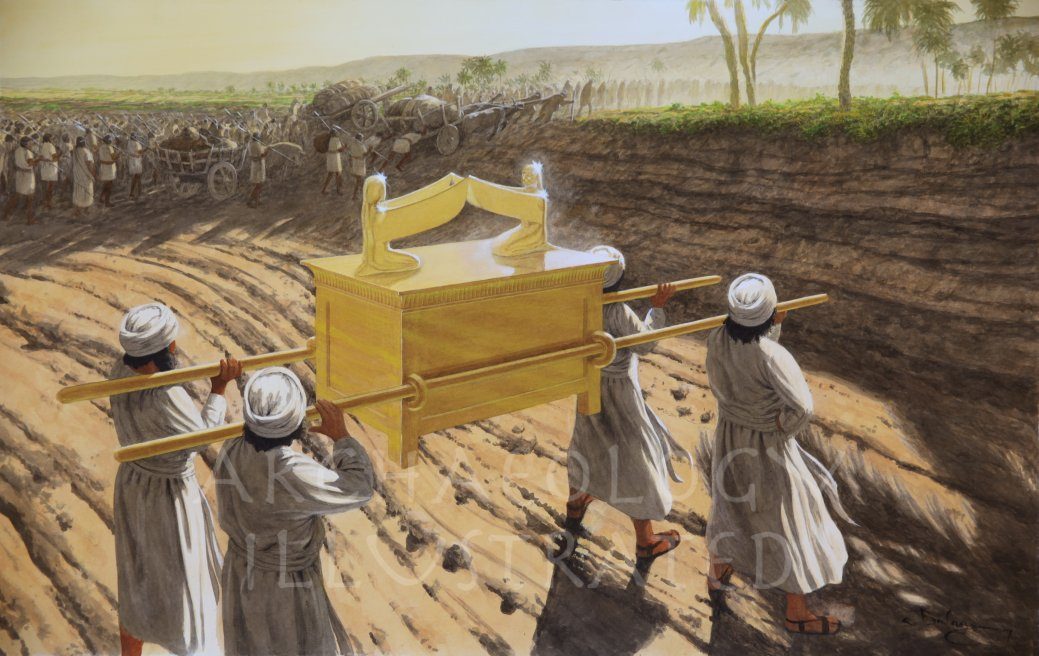 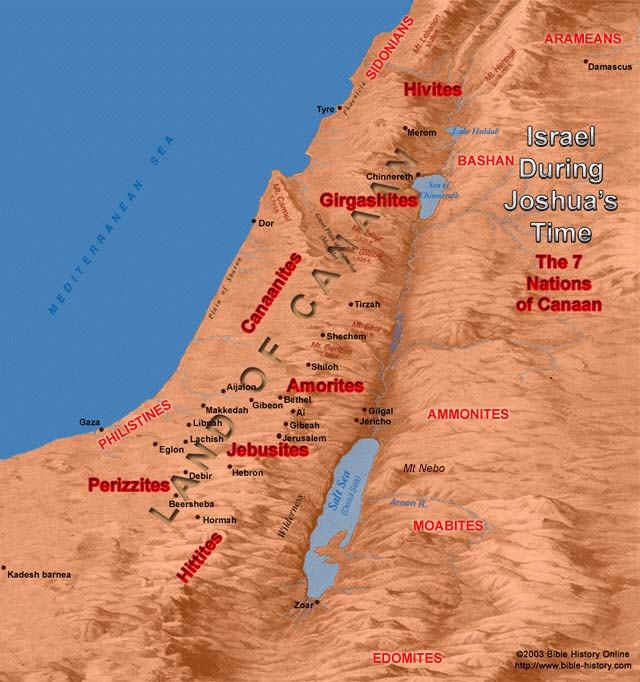 Genesis 17:10-11
"This is my covenant with you and your descendants after you, the covenant you are to keep: Every male among you shall be circumcised.  You are to undergo circumcision, and it will be the sign of the covenant between me and you."
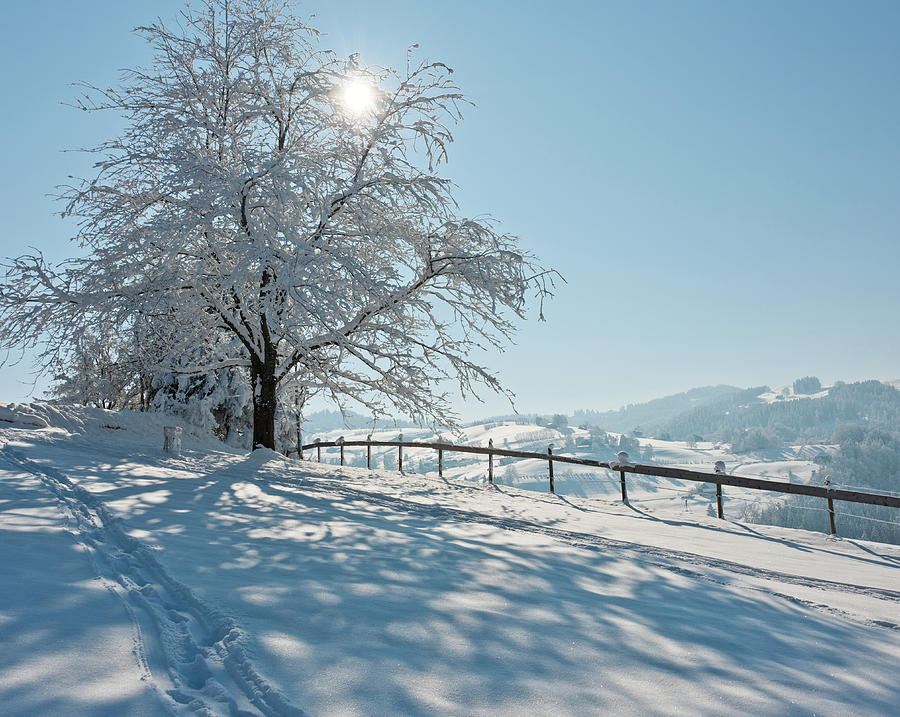 Circumcision
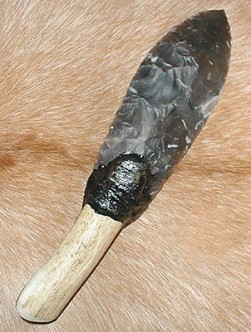 Foreskin surrounding the male
                                                  organ is cut off.

                                  
                                              Why now?   
                                      
    Flint knife
12 spies sent into Canaan (Numbers 13-14)

10 spies persuaded the nation not to go in 

Rebellion!

All males, 20 years and older, denied entrance.

Why no circumcision in the desert?
     - No clear biblical explanation
     - Maybe: They were a rebellious nation, and continued  
              their rebellion by not circumcising 
                                    their sons.
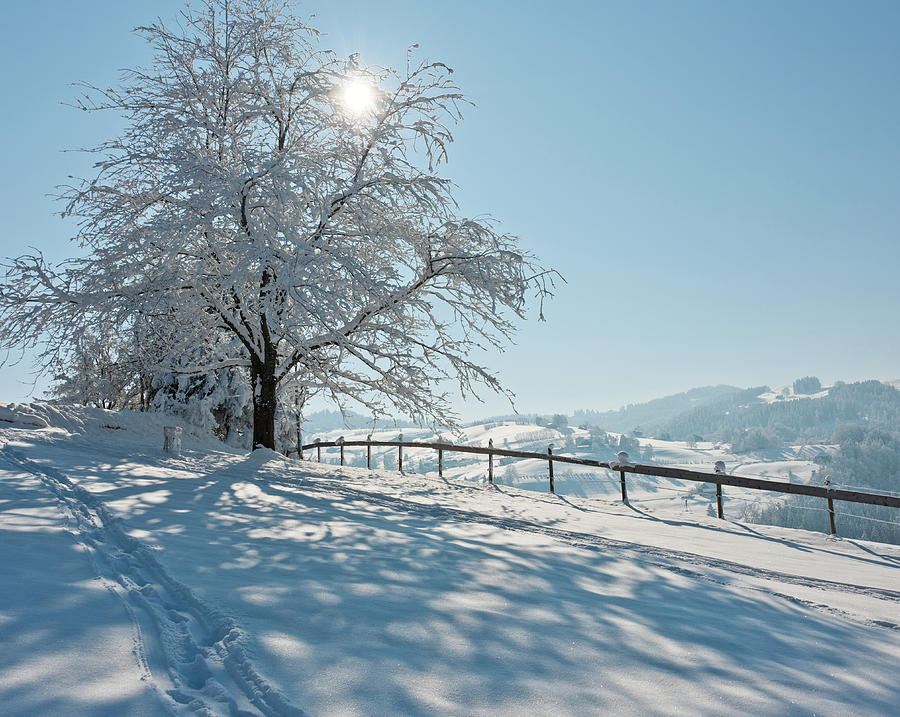 Bottom line:
Males 8 days old through (at most) 40 years old

Hundreds of thousands

Joshua must have had assistants.

Days for healing needed:
      Jacob’s sons took advantage of this (Genesis 34).

Israel vulnerable!
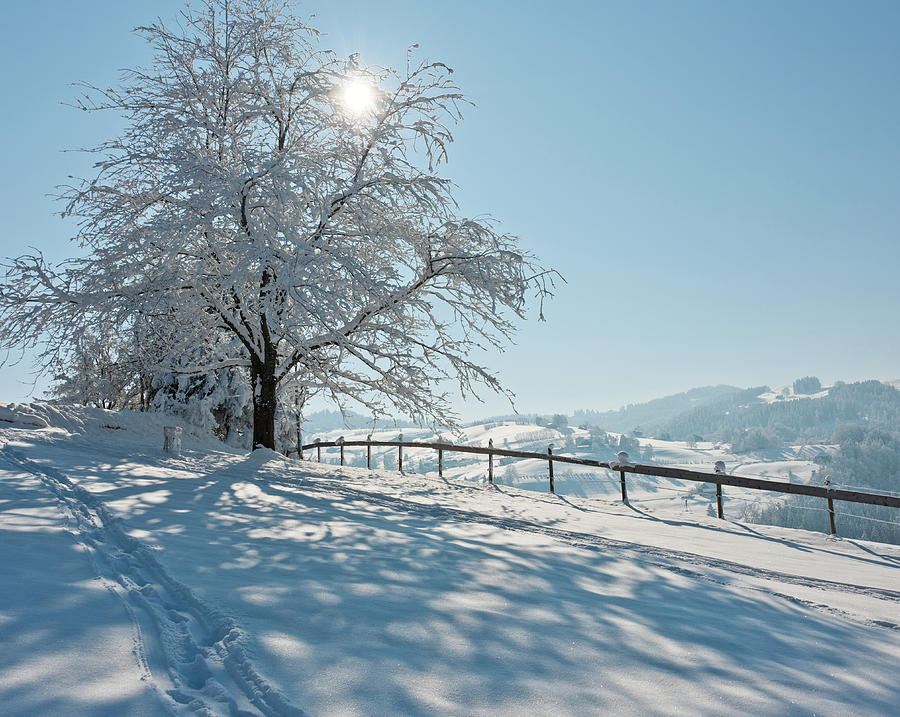 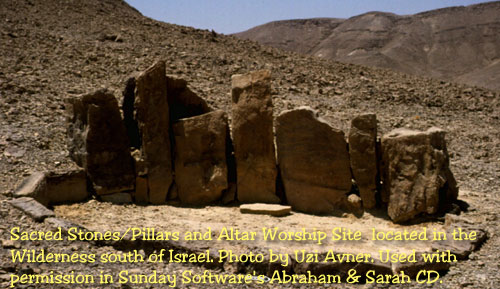 A “gilgal” – 
a circle of stones
Gilgal – the reproach of
Egypt has been “rolled” away.
Exodus 32:11-12
"O Lord, why should your anger burn against your people, whom you brought out of Egypt with great power and a mighty hand?  Why should the Egyptians say, 'It was with evil intent that he brought them out, to kill them in the mountains and to wipe them off the face of the earth?' "
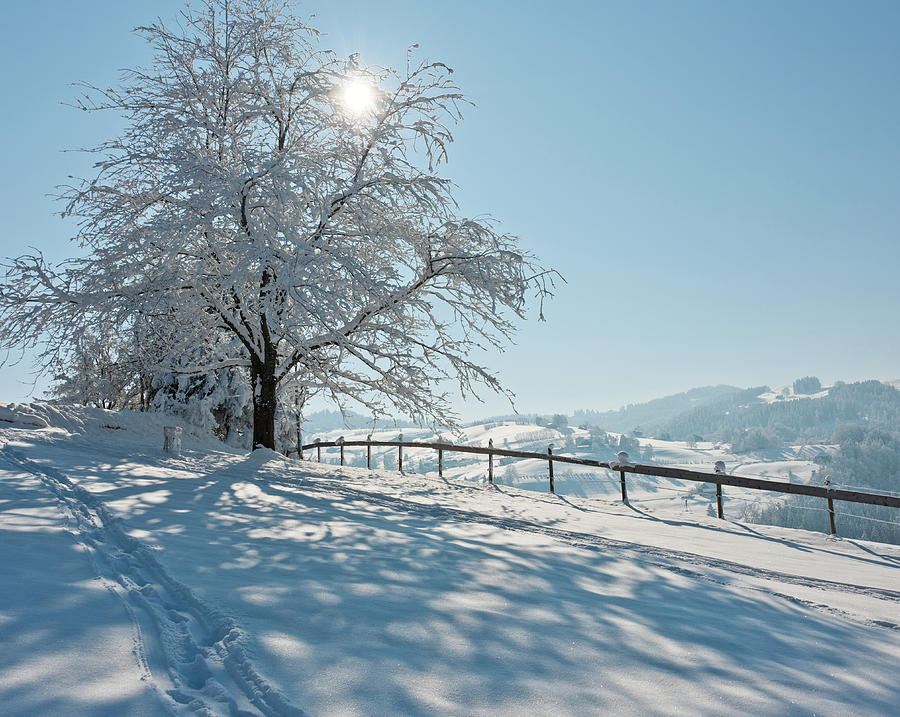 Numbers 14:11, 15-16
"Then the Egyptians will hear about it!  By your power you brought these people up from among them.... If you put these people to death all at one time, the nations who have heard this report about you will say, 'The Lord was not able to bring these people into the land he promised them on oath; so he slaughtered them in the desert.' "
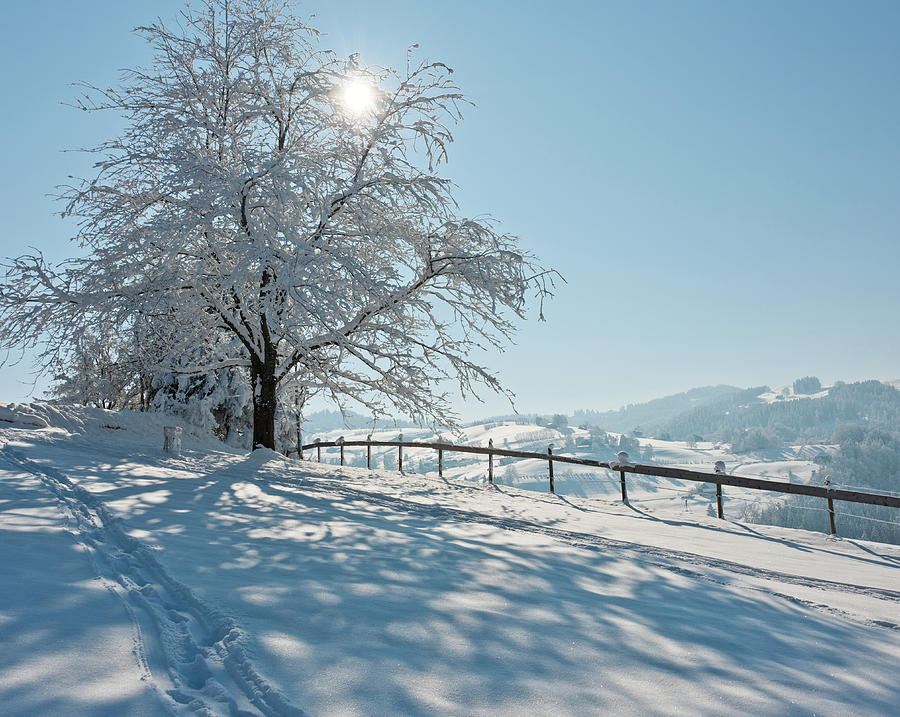 God’s Ways
and the Battle Before Us
Vs. 10-12
Celebrated the Passover  vs. 10
    Last time – soon after Exodus (Numbers 9)
    All males must be circumcised
    Reminder: God’s deliverance out of Egypt

Eat the produce of the land  vs. 11

Manna from heaven ends  vs. 12

                    They are home!
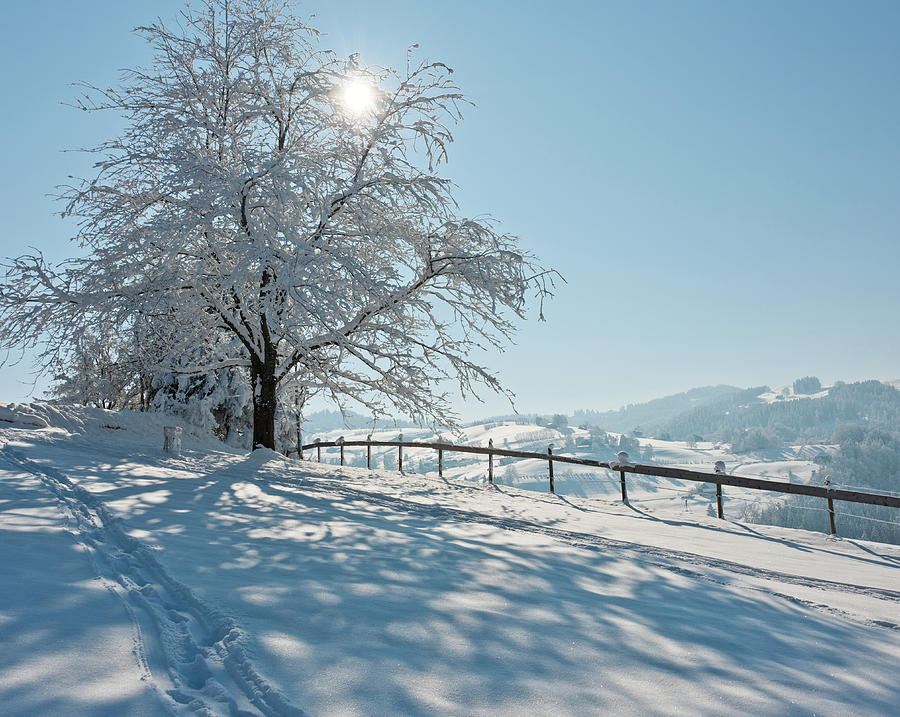 Who exactly is this?
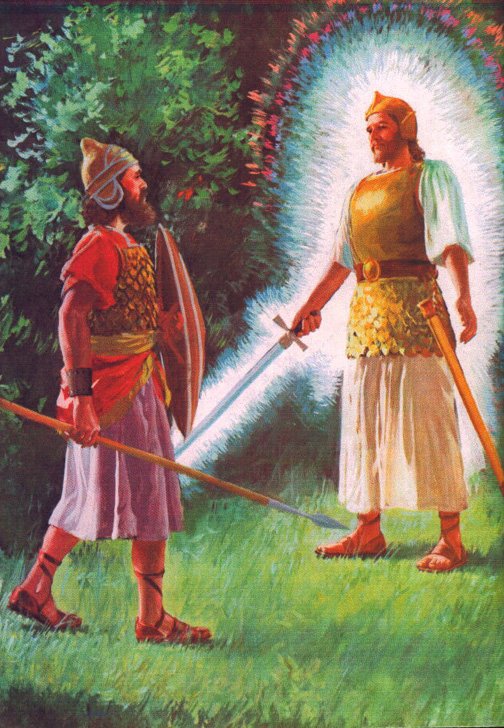 An angel – a messenger from heaven

                       A theophany – YHWH Himself in bodily
                                                      form

                          A Christophany – preincarnate Christ
                                                              in bodily form

Many “mysterious” appearances:
       Three visitors  (Genesis 18-19)
         The man in linen  (Daniel 10)
Who exactly is this?
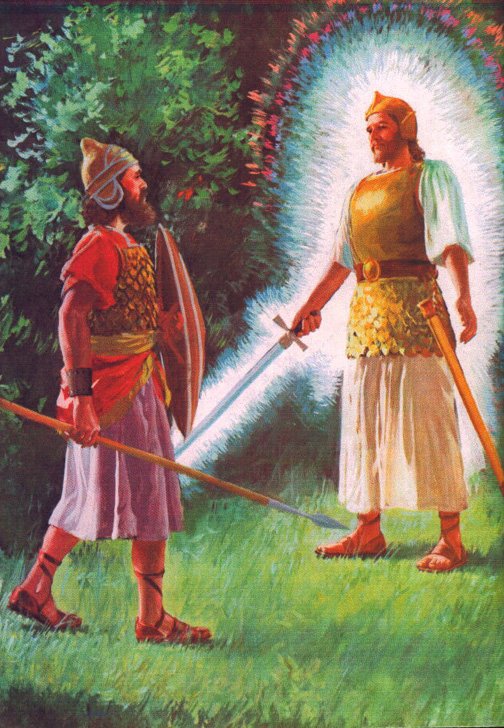 An angel – a messenger from heaven

                       A theophany – YHWH Himself in bodily
                                                      form

                          A Christophany – preincarnate Christ
                                                              in bodily form

   My opinion: A theophany
         Parallel to Moses at burning bush (Exodus 3)
           The LORD (YHWH) speaks to Joshua (Joshua 6:2)
“Whose side are you on?”
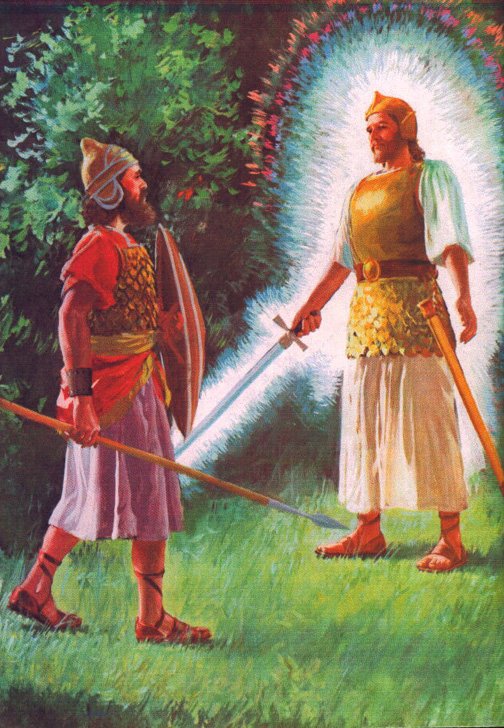 Maybe: Joshua had asked the wrong
                                         question…

                                  “Whose side am I on?”


Will the battles be your battles,
or does the battle belong to the Lord?
God’s Ways
and the Battle Before Us
Spiritual priorities
Rightly related to God through Christ

Draw close to God  “Enoch walked with God…”  (Gen 5:24)

      Daily being in God’s Word

      Active obedience

            Love: touchstone of our character

            Available to share about Christ
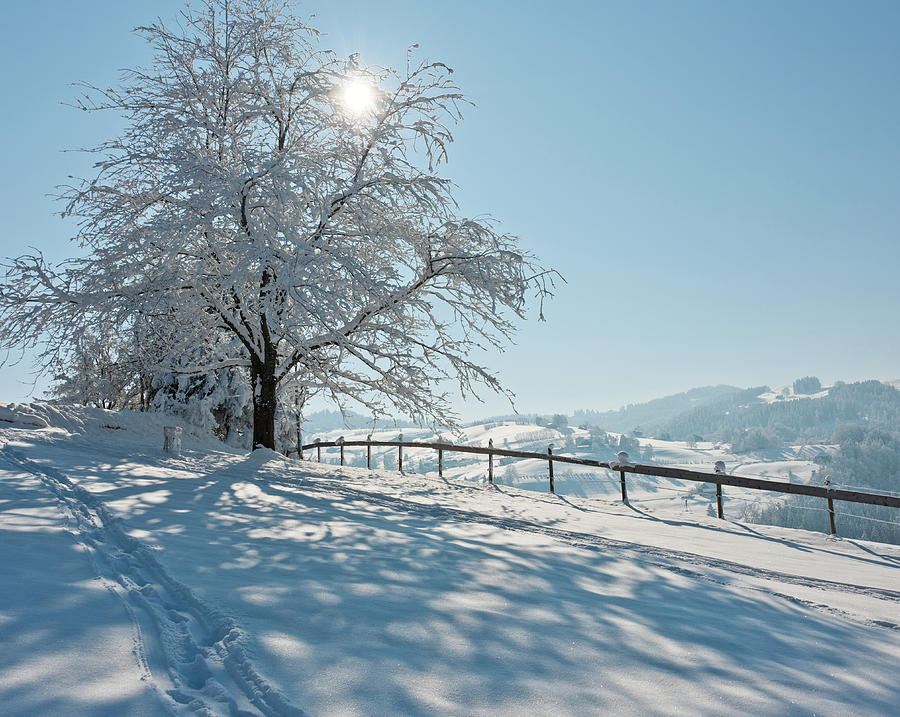 Ephesians 6:12
Our struggle is not against flesh and blood, but against the rulers, against the authorities, against the powers of this dark world, and against the spiritual forces of evil in the heavenly realms.
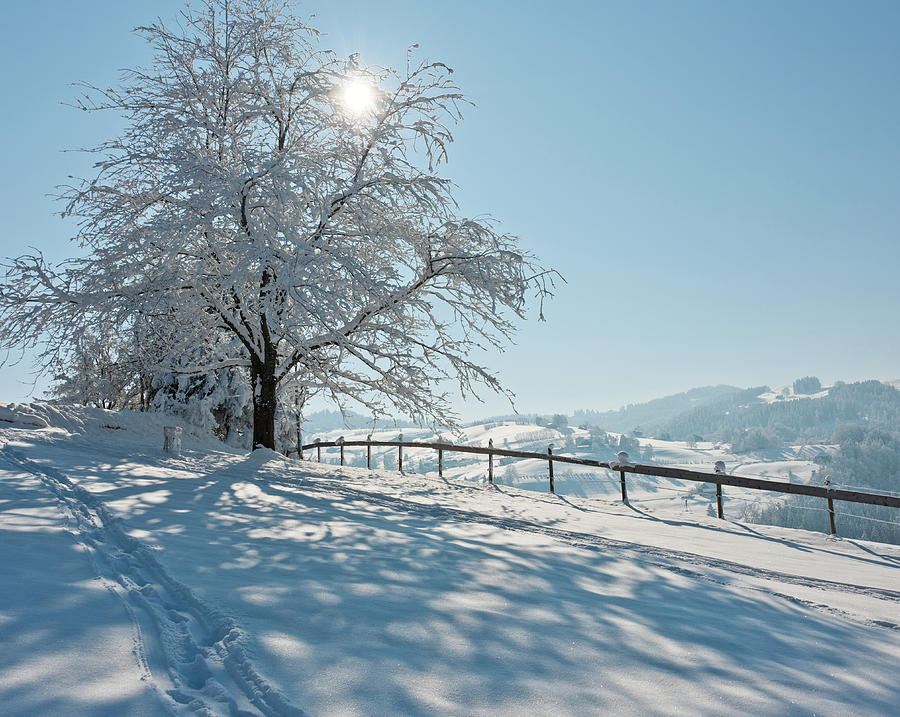 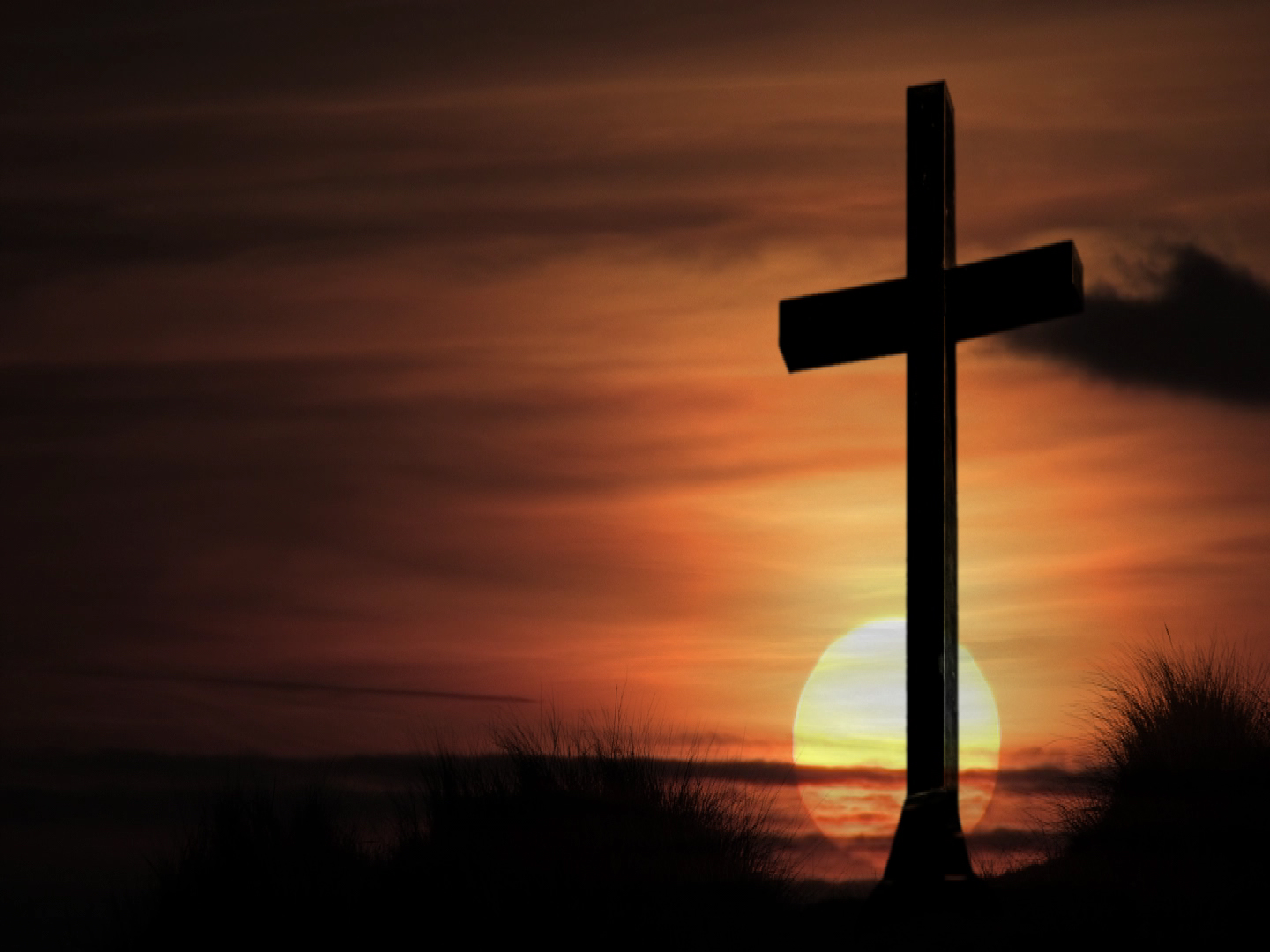 When you were dead in your sins
and in the uncircumcision of your
sinful nature, God made you alive
with Christ.

He forgave us all our sins, having
canceled the written code, with
its regulations, that was against us
and that stood opposed to us: he  
took it away, nailing it to the cross.

And having disarmed the powers
and authorities, he made a public
spectacle of them, triumphing
over them by the cross.

Colossians 2:13-15
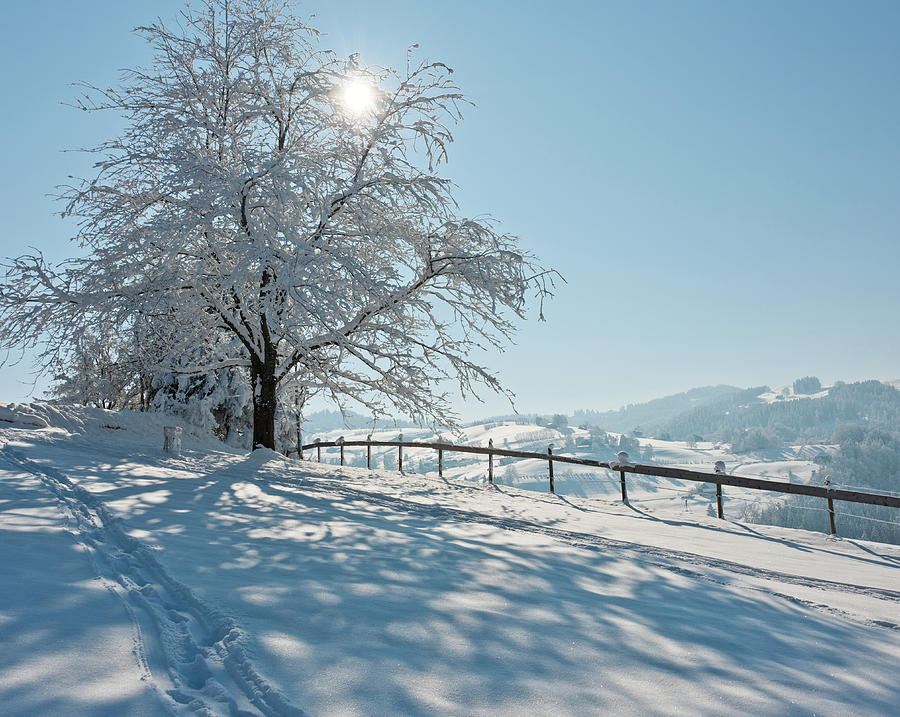 Come, let us  bow down in worship,
let us kneel before the Lord
our Maker – 

Psalm 95:6